Smart Brite36w 4000lumens Metal Batten
BN021 40s
Positioning
High Brightness 36w 4000lm batten for commercial applications
Designed for parking spaces, go-downs and corridors/large spaces
Delivers 110 lumen/watt efficiency
Key Specs
36w 4000lm aluminium batten
Length – 4 feet
CRI > 80 for accurate colour rendering
Robust metal construction for better heat dissipation and longer life
Eye Comfort Technology with no blue light hazard
CCT: 6500k (CDL), 4000k (NW)
Product Image
Diffuser:
Serrated Diffuser for wider light spread and better eye comfort
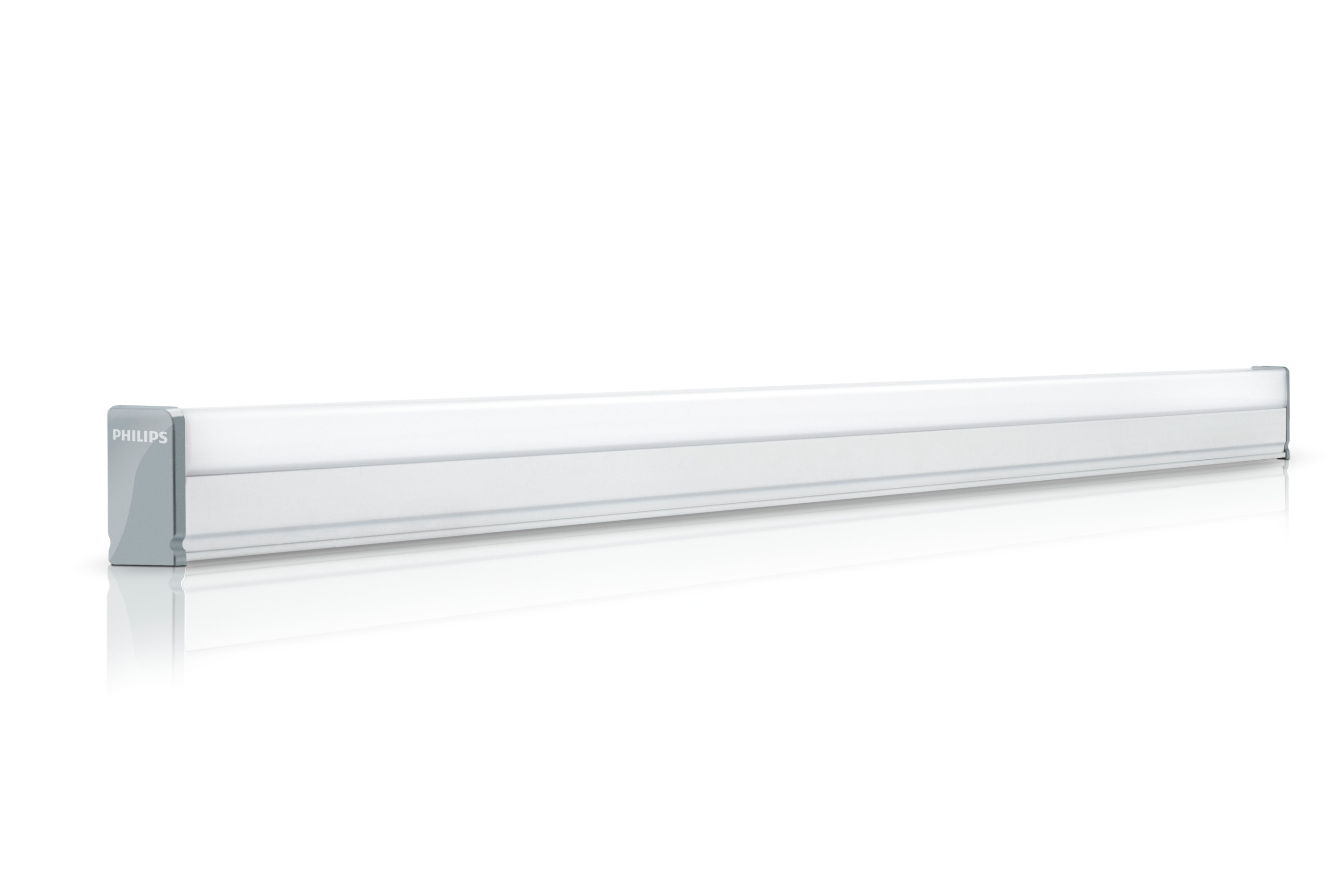 User Safety:
Dedicated earthing provision and cable included in box for user safety
Construction:
Robust Aluminium channel for better heat dissipation & long life
Product Packaging
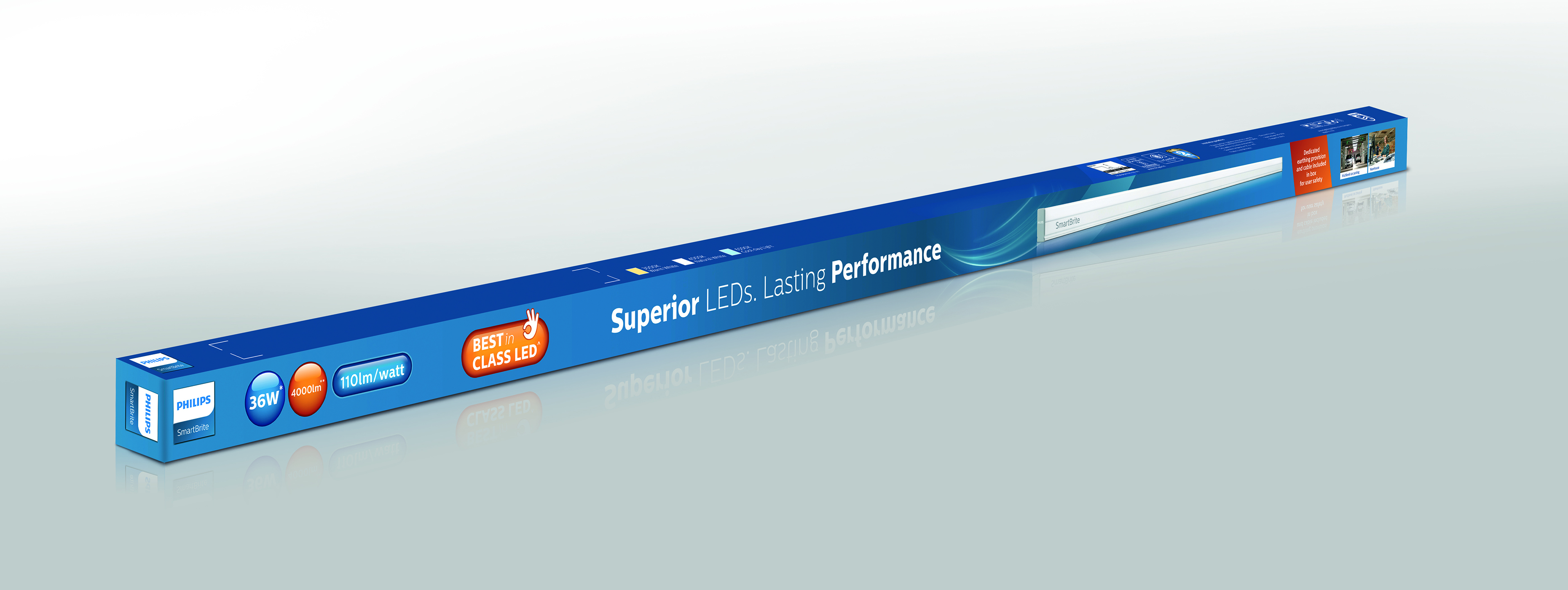 Product USP:
Best In Class LEDs. 110lm/watt efficiency
Focus on Application Areas:
Godowns. Parking Spaces
Product Tagline:
Superior LEDs. Lasting Performance
Specifications
5
Consumer Channel 2018
Ordering Code